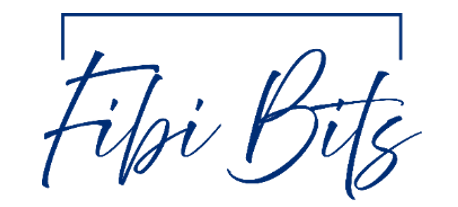 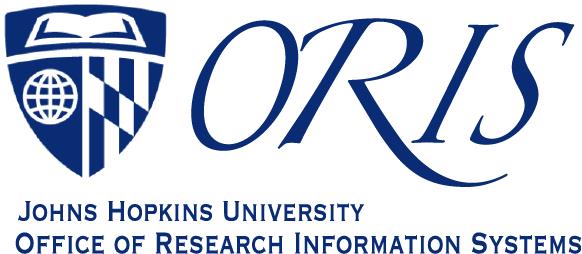 Welcome
This Week’s Hot Topics:
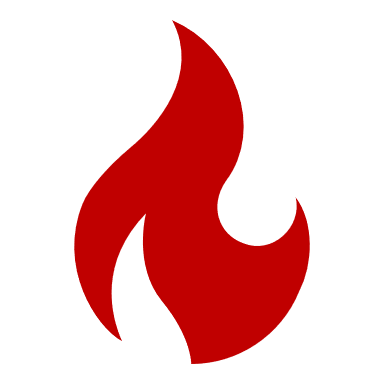 4/25/24
Service Request Category and Types  
Discuss when to use SRs 
Review SOM and JHURA differences
Jessica Atlass Roscoe from SOM ORA will present
Proposal Vs. Service Request
Both 
SOM and JHURA
Proposal
Creates an IPN
Account for funding that has not been accounted for previously
Service Request
Does not create an IPN
May or may not involve funding
If funding is involved, it was previously accounted for in a Proposal
Prior Approvals
No Cost Extensions
Progress Reports (RPPR)
Pre-Award Requests
New Sponsor
SOM - Service Requests in Fibi
JHURA
Use JAWS
Progress Report/Continuation/Modification of a Grant/Subgrant – Links to an award
Funded Contract Modification – Links to an award
Unfunded Collaboration – Service Request Category	
Modification of an Unfunded Contract – Service Request Category
MTA – Service Request Category
Outside of Fibi:
Data Use Agreements and CDA/NDA
When in doubt contact your 
Research Administration Office